Improving the Resident Therapy Attendance Rate at
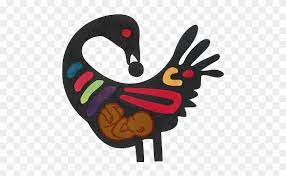 Sankofa House
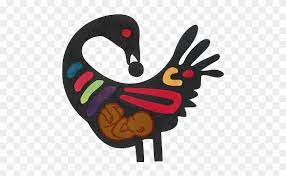 In May 2021, our team saw an opportunity to improve the resident therapy attendance rate.
The 12 months prior to May 2021 saw an attendance rate of 
56.98%
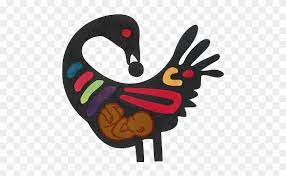 We set the following goal:
Increase the Resident Counseling  Attendance Rate.
Our Big Aim: 90% of the residents will attend weekly 1-1 therapy.
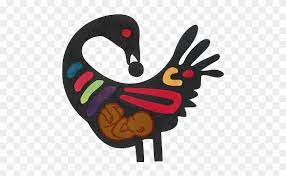 What Did We Do?
Established a Therapy Tracker (to collect data in real time).
Scheduled contacts with Sankofa Program Manager and Clinic Manager to discuss therapy attendance and misses.
Improved Sankofa Team communication re: importance of therapy.
Started additional group services to increase and improve services at Sankofa and increase access and attendance.
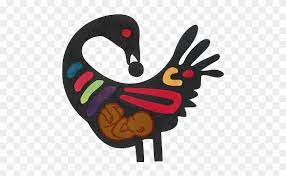 Our Future Plans:
Adopt all interventions! They Worked! We will:
Maintain and huddle around the tracker
Continue community and 1-1 discussions regarding therapy
Continue providing Group